Тест по правилам техники безопасности при работе в кабинете информатики.
1.Какое воздействие на человека оказывают компьютеры?
Вызывают усталость и снижение работоспособности.
Плохо влияет на зрение.
Человек получает определенную дозу излучения.
Вызывает расстройство памяти.
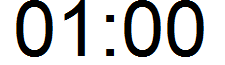 2. На каком расстоянии от монитора должен работать ученик за компьютером?
15-20 см
50-70 см
Меньше 40 см
90-110 см
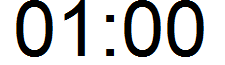 3. Можно ли класть тетради, книги, диски на монитор и клавиатуру?
Можно.
Можно только на клавиатуру.
Можно только на монитор.
Нельзя.
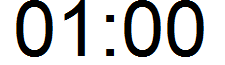 4. При каких условиях можно работать за компьютером?
При плохом самочувствии.
При хорошем освещении и нормальном самочувствии.
При недостаточном освещении и нормальном самочувствии.
 При хорошем освещении и плохом самочувствии.
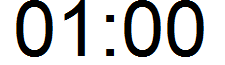 5. При появлении запаха гари нужно…
Бежать за водой и огнетушителем чтобы предотвратить дальнейшее возгорание.
Прекратить работу, сообщить преподавателю.
Не обращать внимания.
Быстро убежать из кабинета.
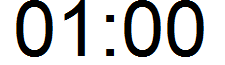 6. Каким огнетушителем нужно пользоваться при загорании аппаратуры?
Воздушно-пенный огнетушитель.
Пенный огнетушитель.
Углекислотный огнетушитель.
Порошковый огнетушитель.
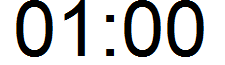 7. Что нужно сделать, войдя в кабинет информатики?
Сразу сесть работать.
Спокойно занять свое рабочее место ничего, не трогая на столе.
Суетиться, бегать по кабинету.
Приготовиться к уроку и выйти за пределы кабинета до звонка.
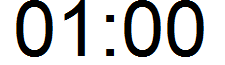 8. Что обязан сделать ученик, если в кабинете вычислительной техники возникла чрезвычайная ситуация?
Делать то же, что все делают.
Спокойно ожидать указания преподавателя.
Медленно покинуть кабинет.
Сообщить учителю о ситуации.
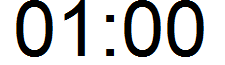 9. Если ученик неоднократно нарушает инструкцию по технике безопасности, то…
Не допускается до занятий.
Должен пройти снова инструктаж.
Получает двойку.
Восстанавливает ущерб, который он причинил.
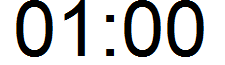 10. Учащимся запрещается:
Трогать устройства сигнализации.
Медленно передвигаться по кабинету.
Самостоятельно устранять неисправность работы клавиатуры.
Брать сумки, портфели за рабочее место у компьютера.
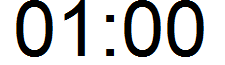 11. При входе посетителей учащиеся должны…
Сидеть на месте.
Подняться и поприветствовать гостя.
Крикнуть «Здравствуйте!!!».
Спокойно поздороваться с гостем.
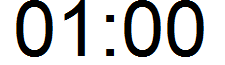 12. Ученик не имеет права в кабинете информатики…
Самостоятельно включать и выключать компьютер, монитор.
Пользоваться преподавательским компьютером.
Пользоваться интерактивной указкой при ответах у доски.
Начинать работу по указанию учителя.
Пить чай-кофе на рабочем месте.
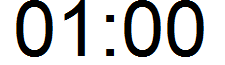 13. Во время работы ученик должен…
Обращаться бережно с техникой.
 Сильно бить по клавишам клавиатуры.
Сообщать учителю о неисправностях техники.
Периодически разбирать системный блок.
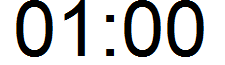 14. Ученик не имеет права…
Отключать и подключать провода питания.
Касаться пальцами экрана монитора.
Работать чистыми руками.
Работать влажными руками.
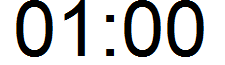 15. Физические упражнения при работе за компьютером рекомендуется делать через каждые…
25 минут
45 минут
1 час
Можно не делать
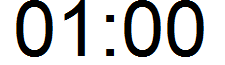